Figure 1.  Stimulus schematic and task timing. (A) Top view of the simulated geometry of the task. The arrow shows the ...
Cereb Cortex, Volume 12, Issue 7, July 2002, Pages 692–701, https://doi.org/10.1093/cercor/12.7.692
The content of this slide may be subject to copyright: please see the slide notes for details.
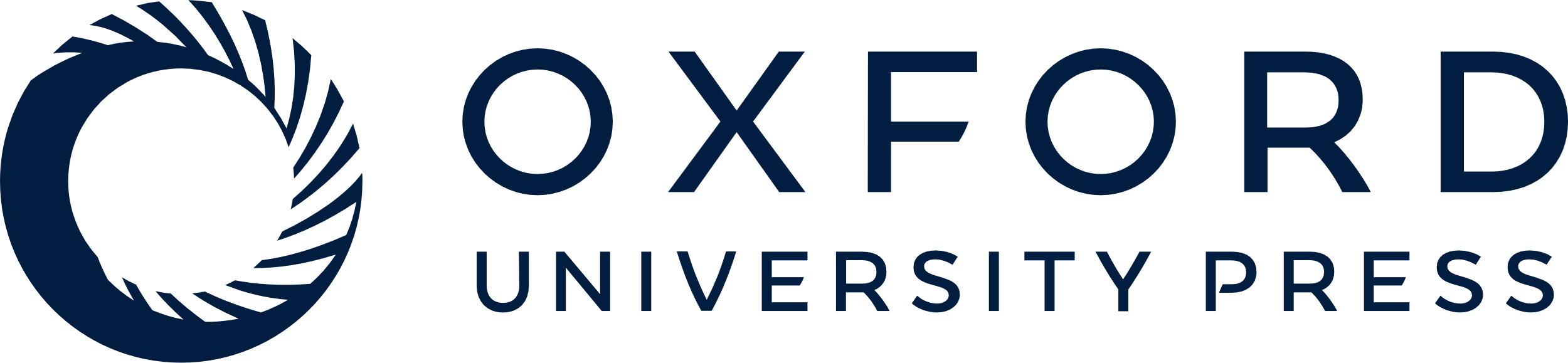 [Speaker Notes: Figure 1.  Stimulus schematic and task timing. (A) Top view of the simulated geometry of the task. The arrow shows the trajectory with respect to the stationary dot fields, which represents a cube in three-dimensional space. The vertical dashed line shows straight ahead and the angled dashed line illustrates the heading angle for the particular trajectory. For reasons of graphical clarity, the illustrated angle is larger than most that were used. The dotted lines indicate the limits of the field of view on the projection on the monitor. (B) Timing of events in the task. For the fixation location lines, upward on the page indicates right locations. The two dashed lines for the microstimulation portrayal indicate the two types of trial that are possible—some trials lack microstimulation.


Unless provided in the caption above, the following copyright applies to the content of this slide: © Oxford University Press]